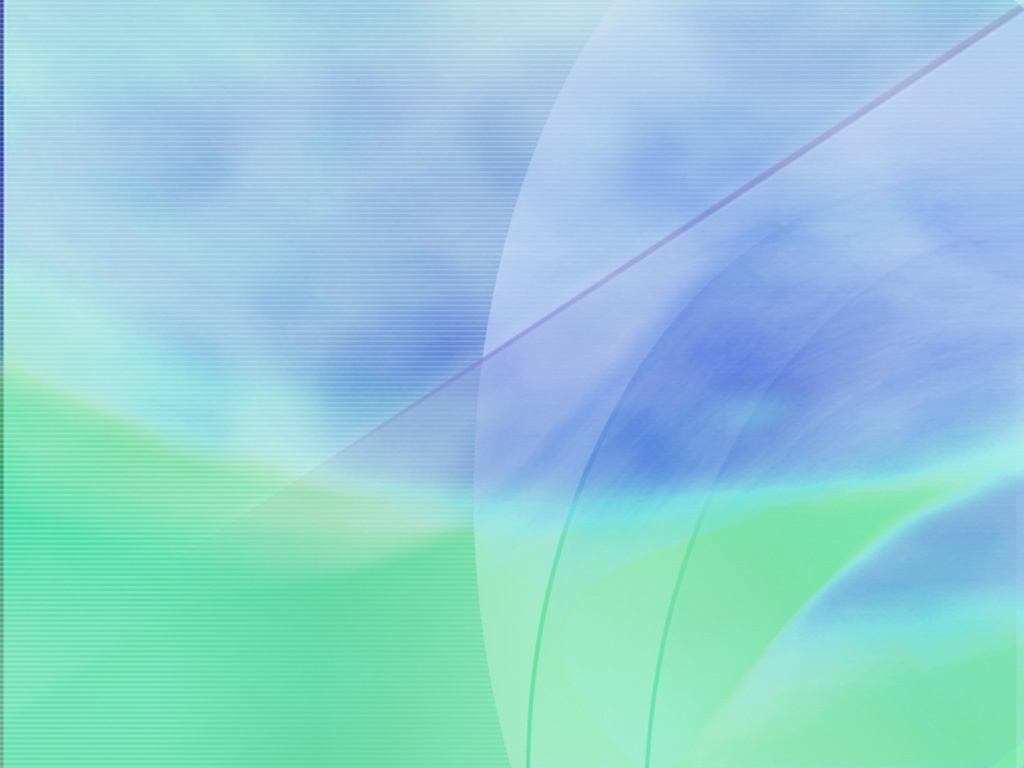 Обучение грамоте1 класс
«Согласный  звук [ с], [ с,],  буква с. Чтение слов и слогов с буквой с».
Автор : Килимчук Елена Александровна
учитель начальных классов  МОУ «Гимназия №1» Республика Коми г.Печора
Назови букву.
Какой звук она обозначает?
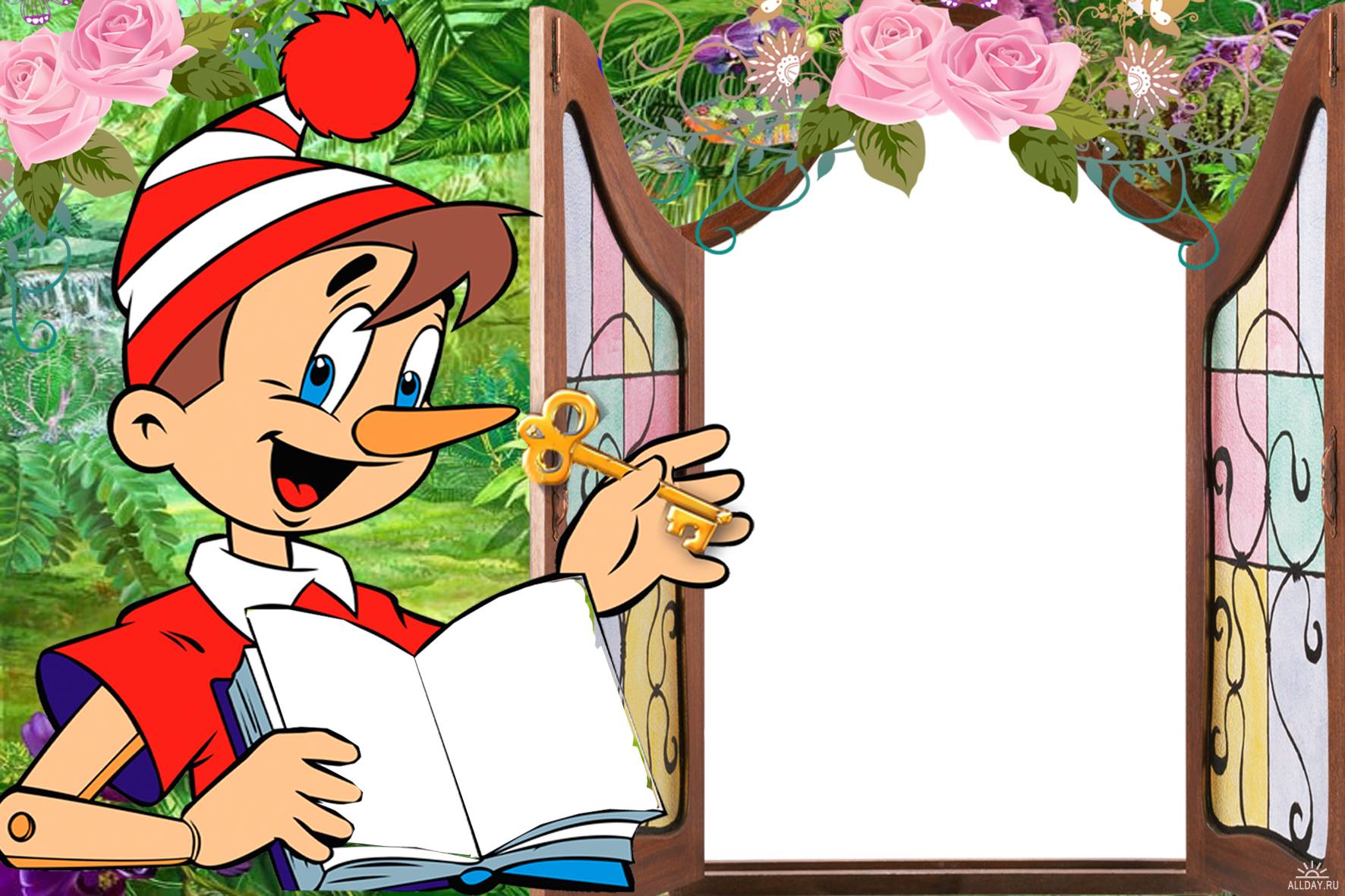 к
н
Страна  «Звуков и букв»
т
Вам открыт проход в страну звуков и букв.
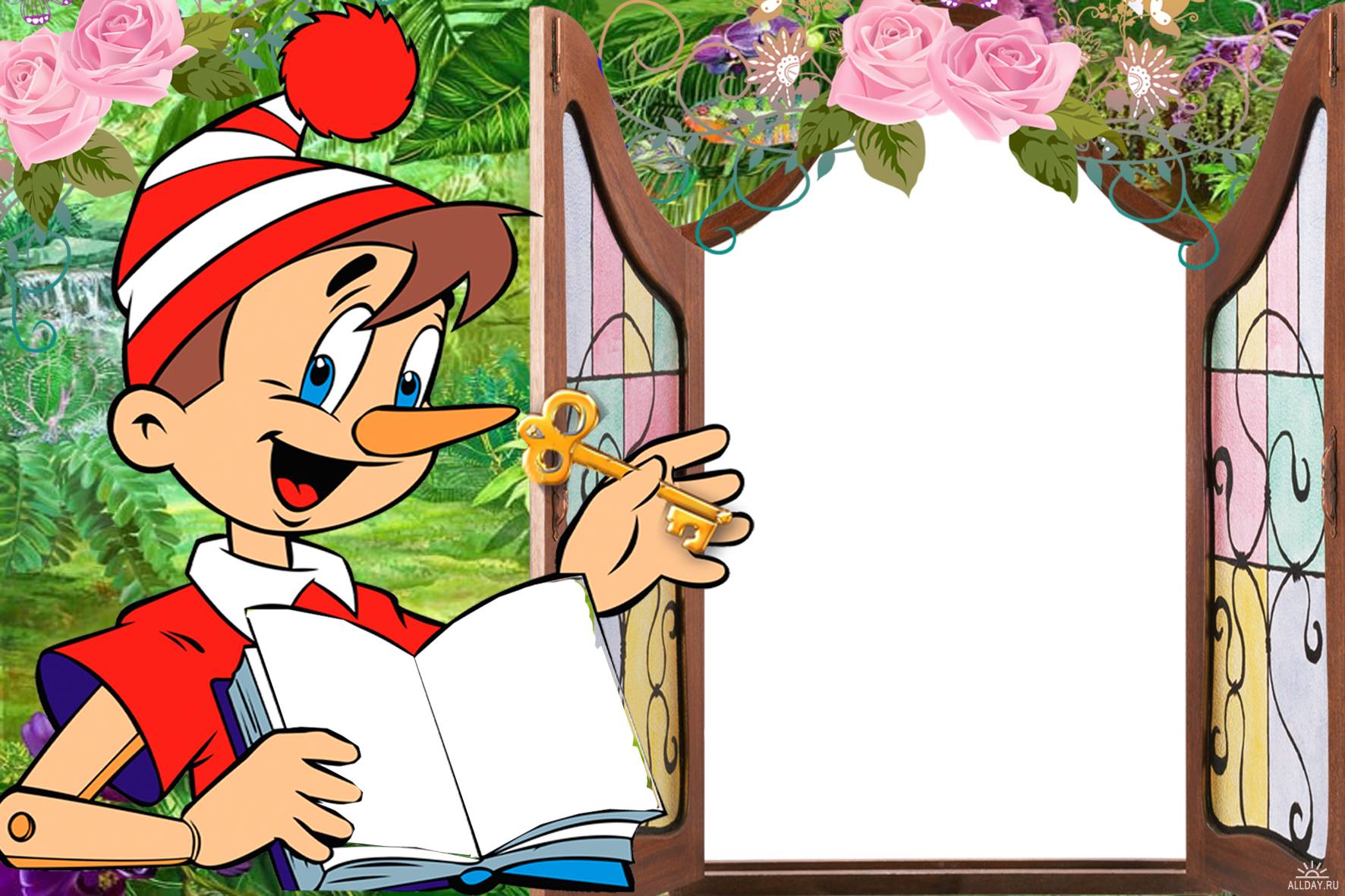 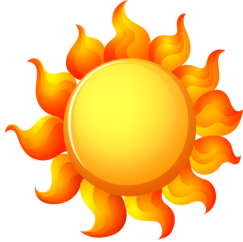 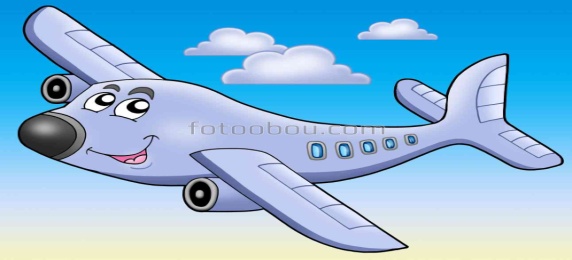 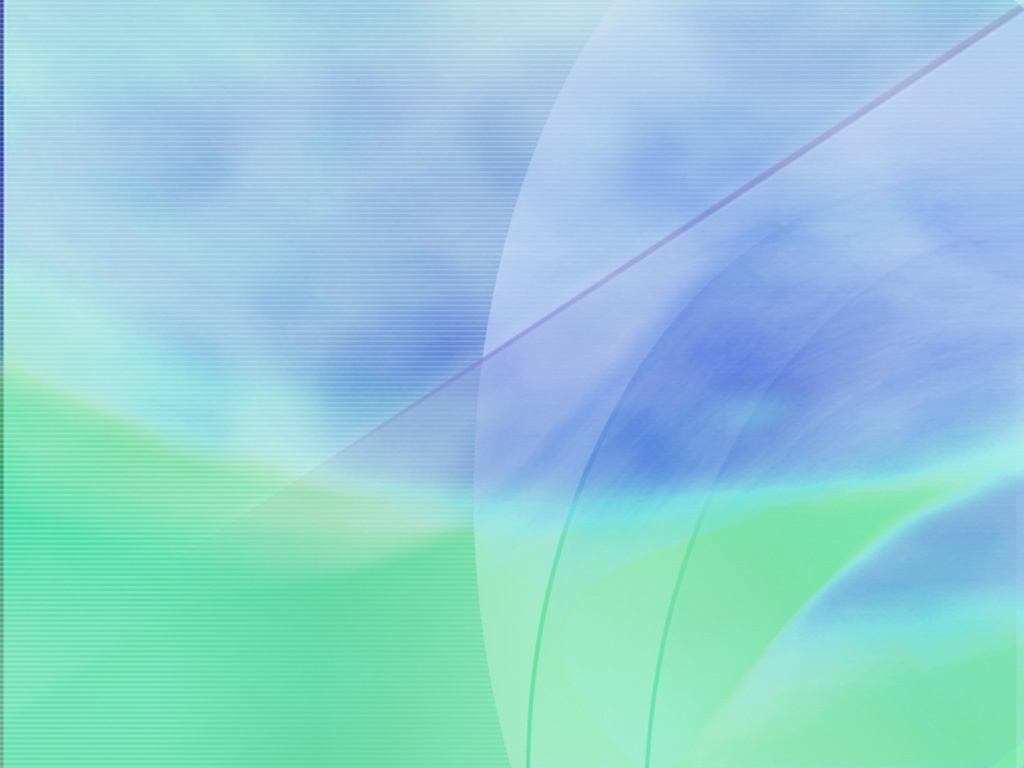 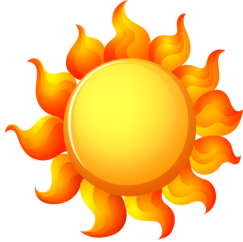 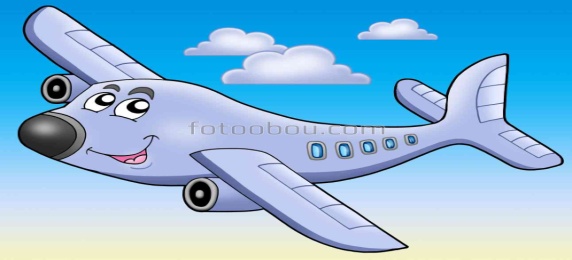 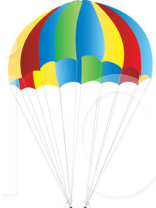 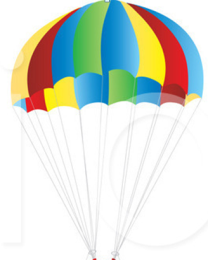 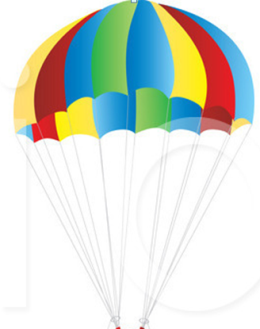 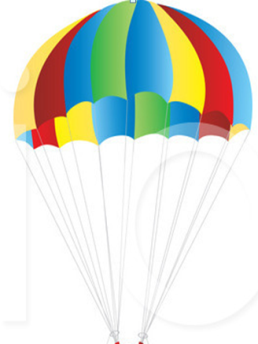 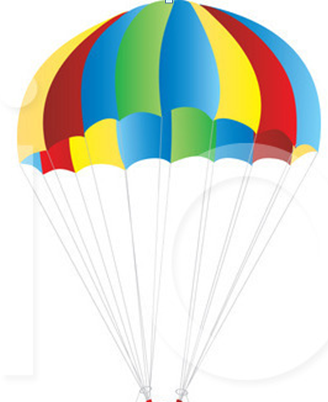 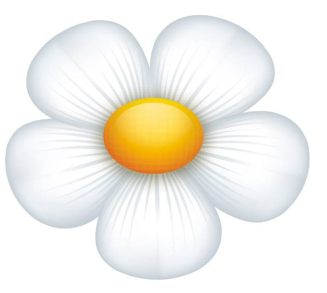 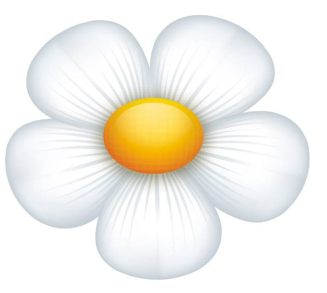 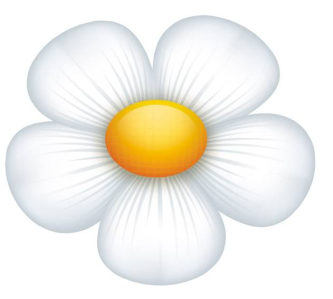 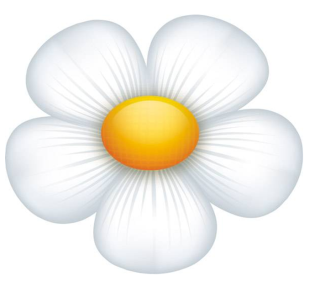 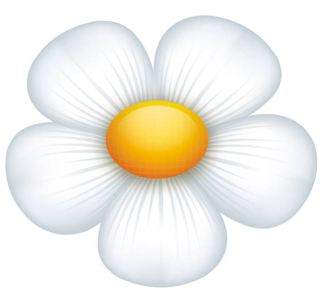 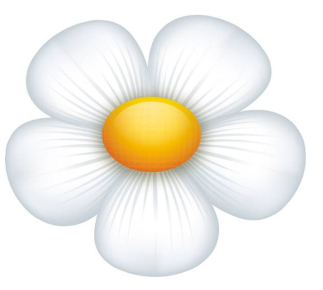 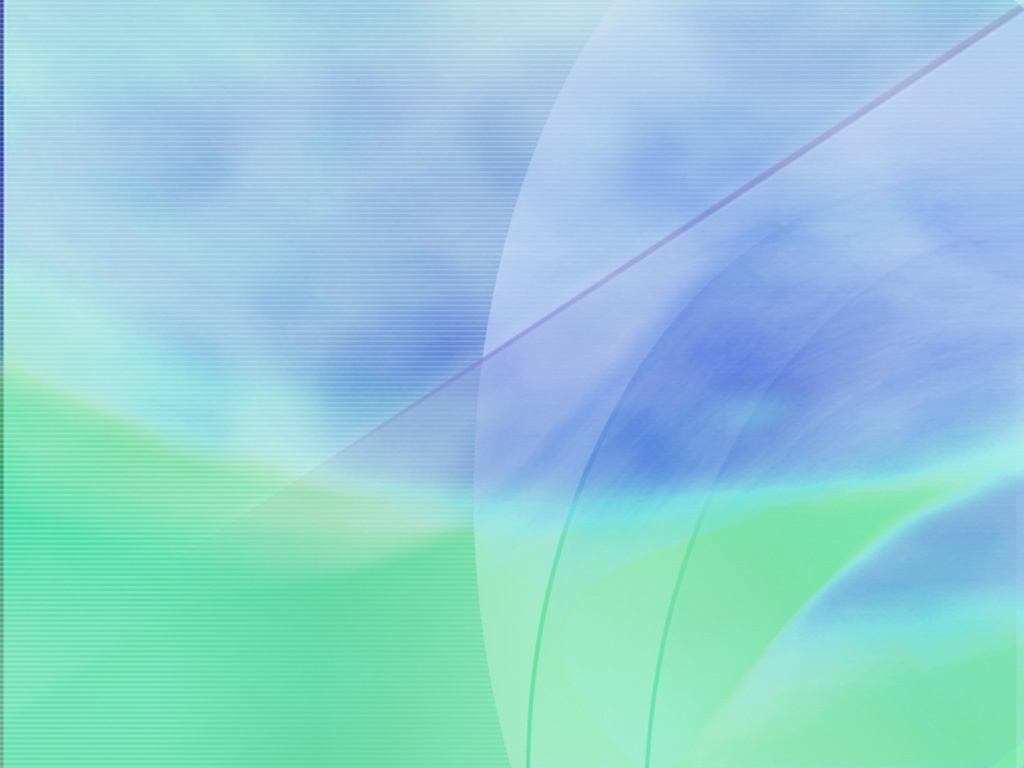 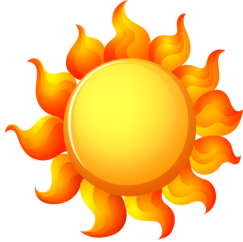 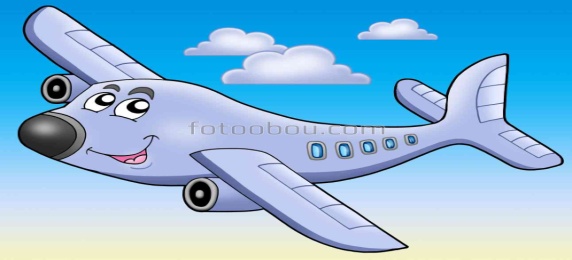 Тема урока :
«                                 звук      ,буква      »
?
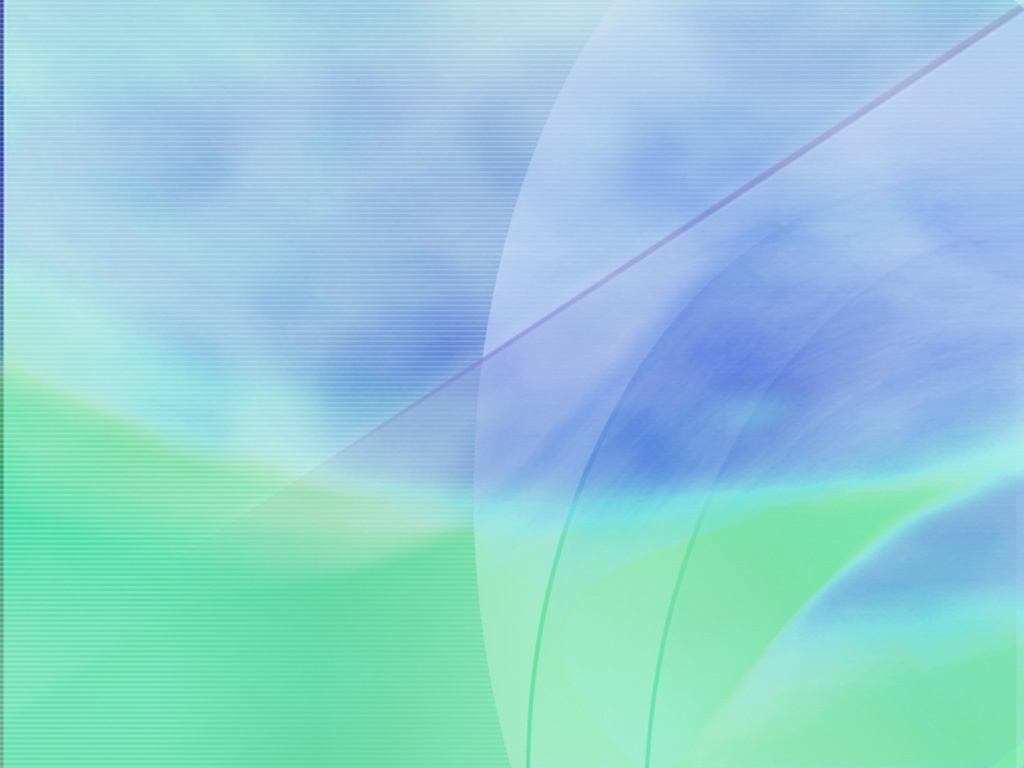 Узнаем
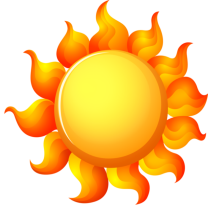 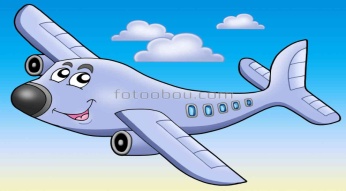 «                                 звук      ,буква      »
?
2.
1.
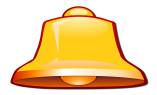 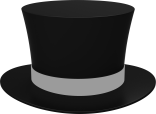 3.
4. буква ?
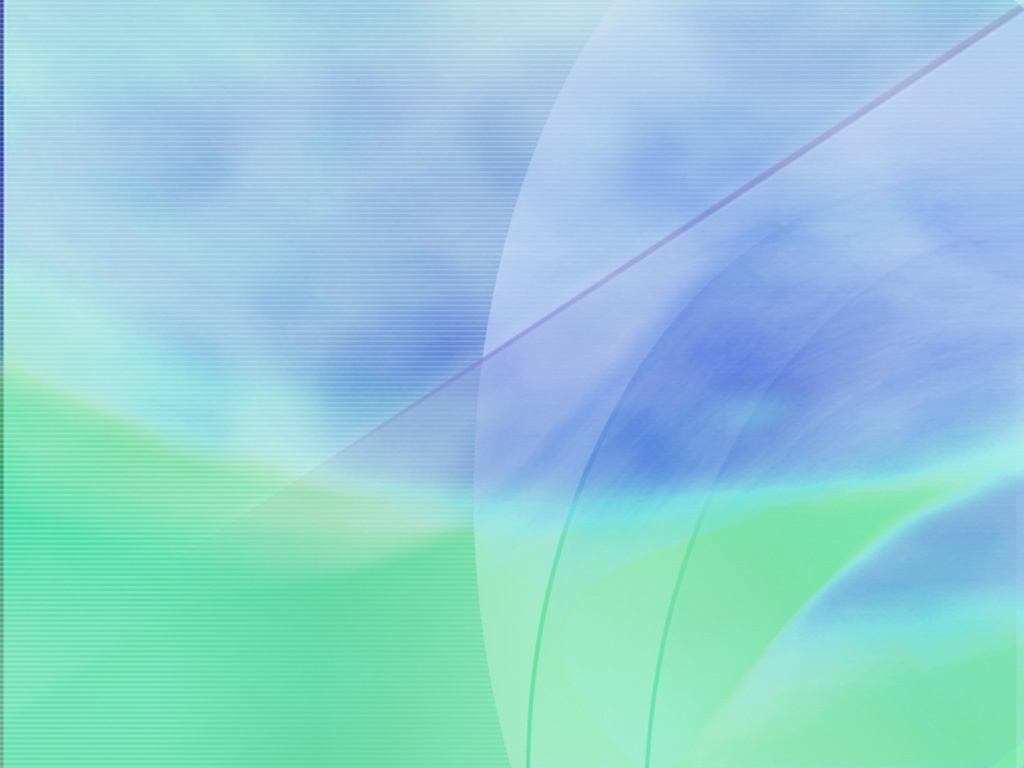 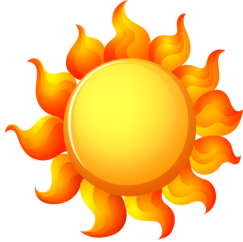 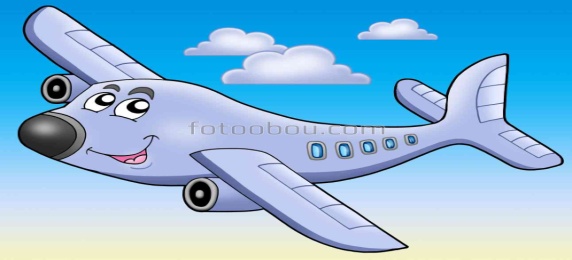 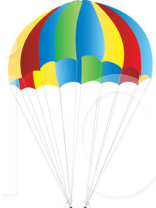 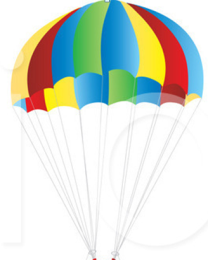 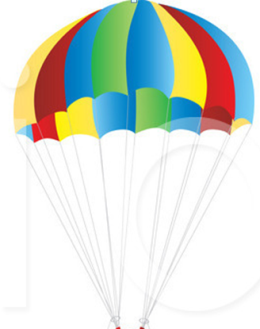 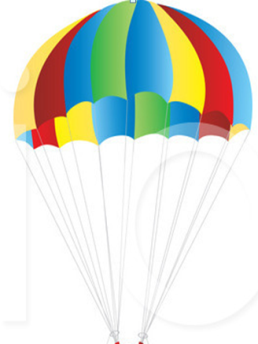 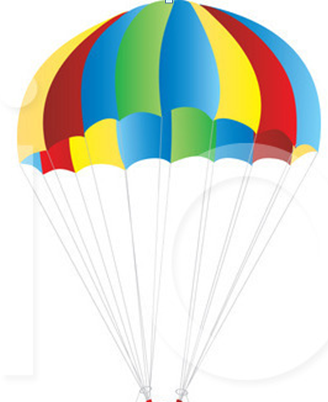 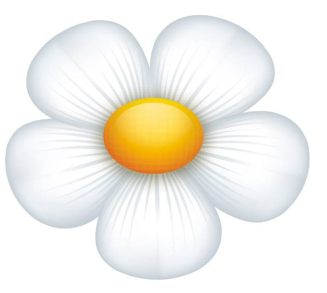 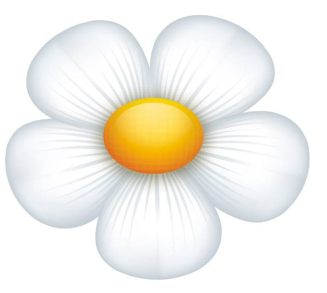 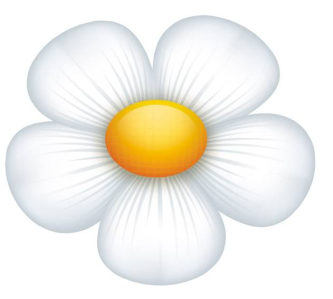 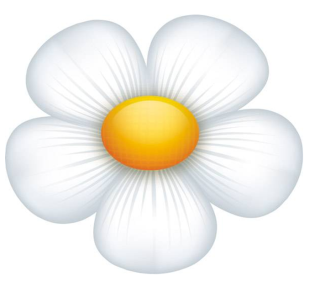 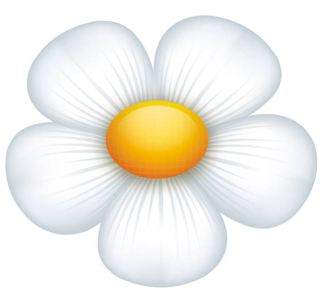 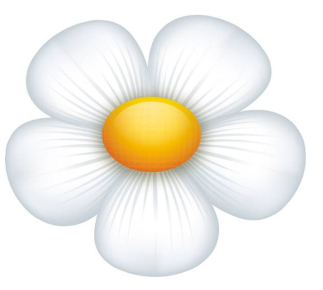 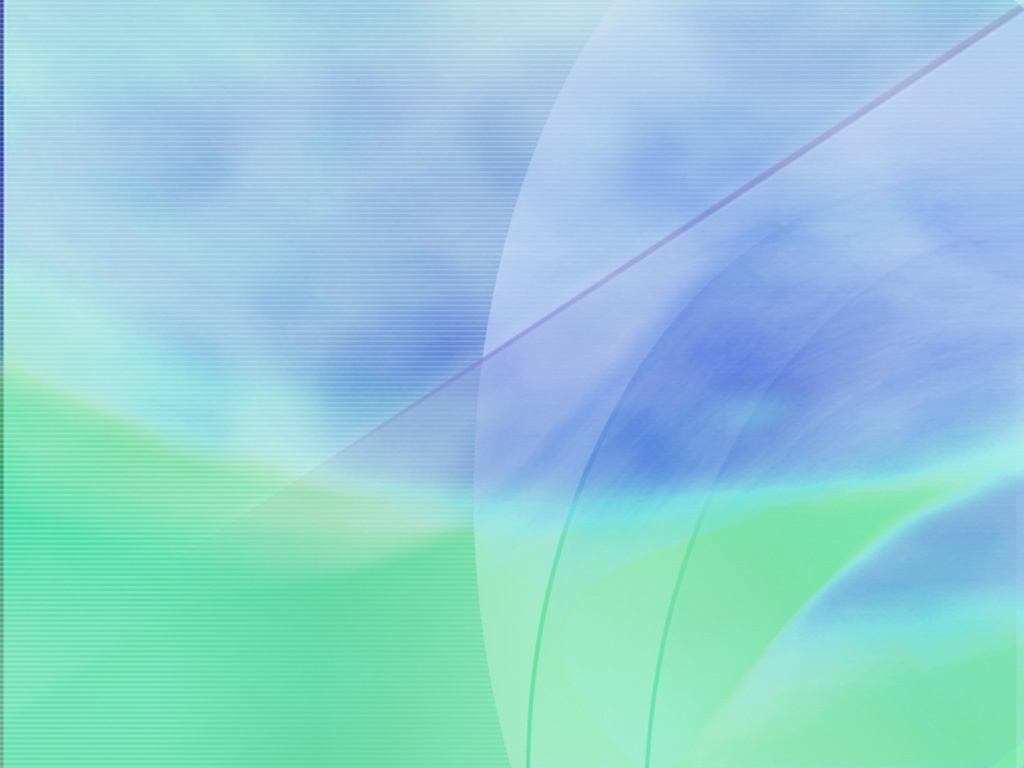 Согласный
Узнаем
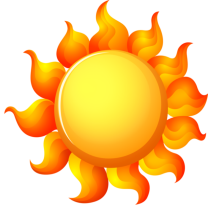 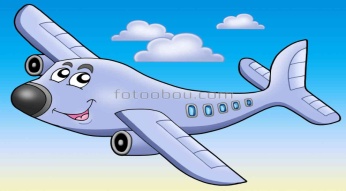 «                                 звук      ,буква      »
1.
?
2.
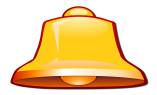 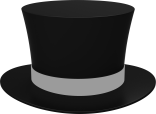 3.
4. буква ?
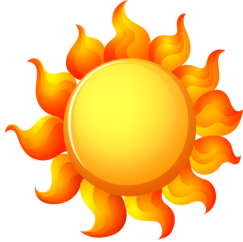 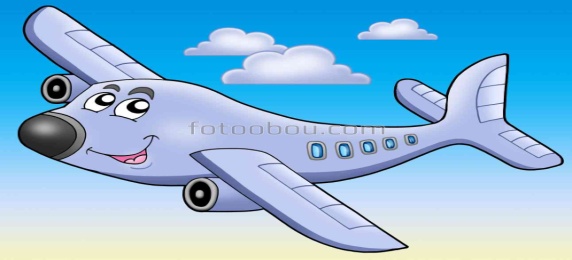 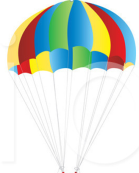 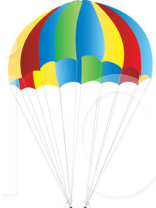 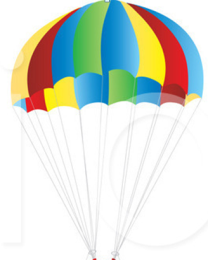 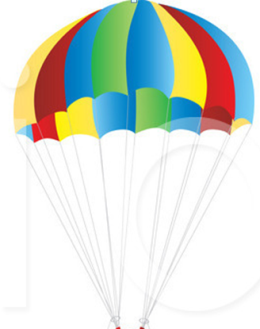 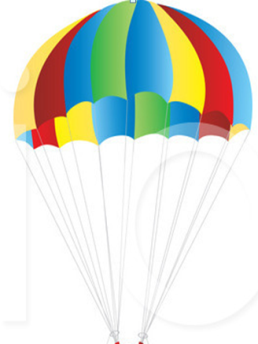 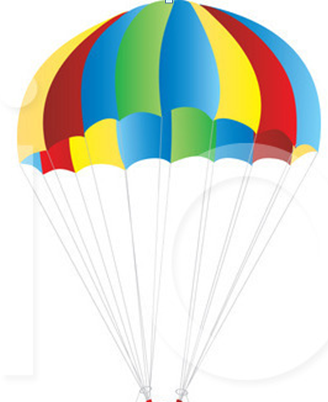 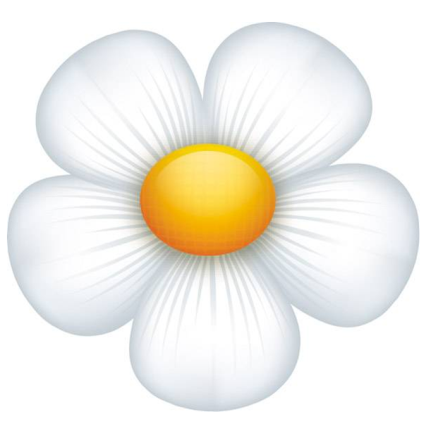 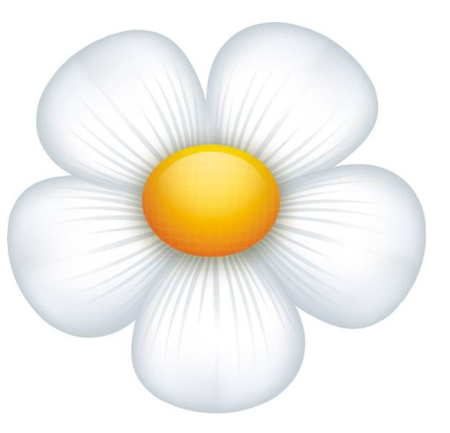 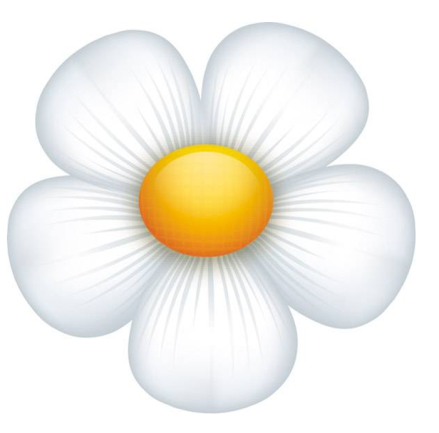 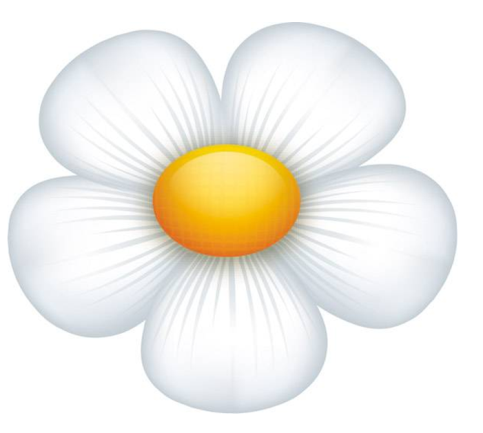 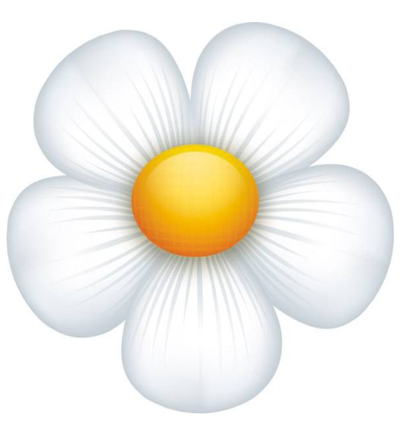 а
и
о
у
ы
Отгадай загадки
Слон - огромный дядя-слон, Слушать сказки любит он.Сказку про дремучий лесСлушает под буквой ...
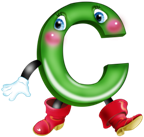 Слон по Африке гулял,Длинным хоботом вилял,А потом раз! – и исчез:Превратился в букву…
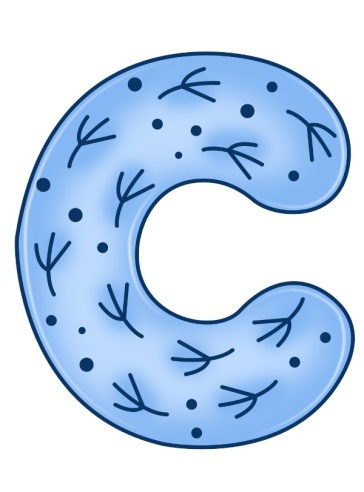 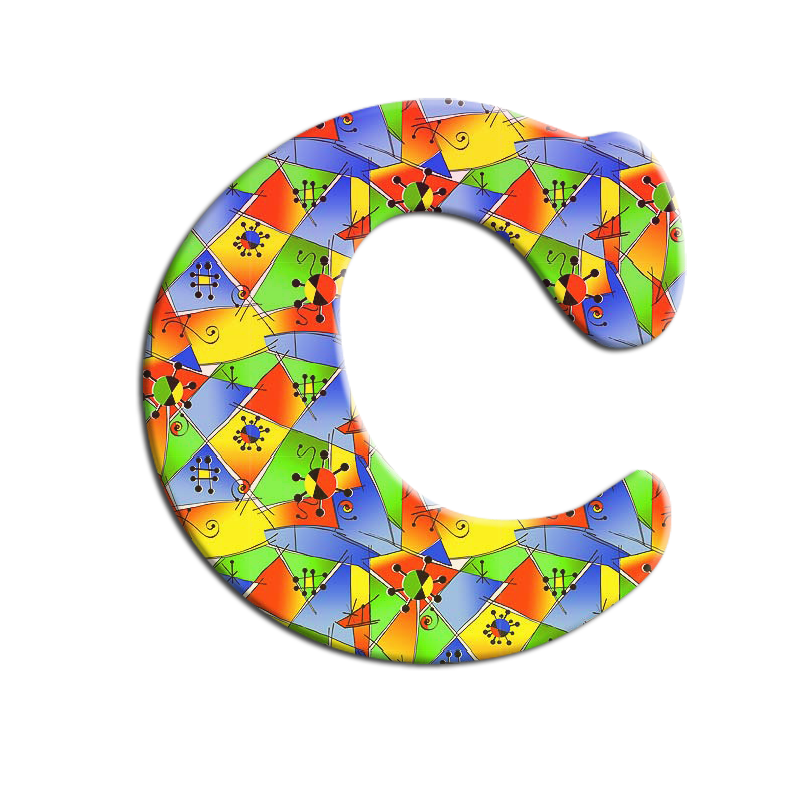 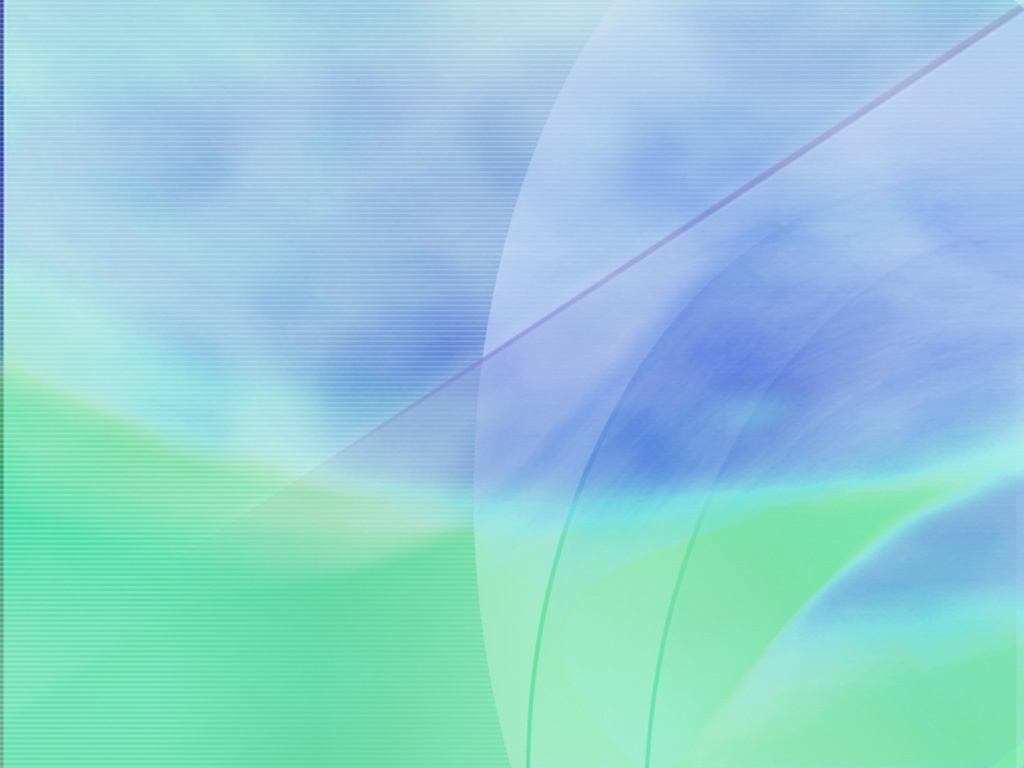 «                           звук      ,    буква      »
С
Согласный
?
Узнаем
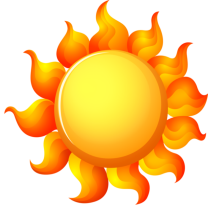 1.
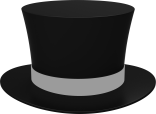 2.
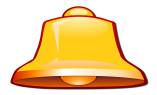 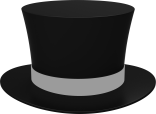 3.
4. буква ?
С
Прочитай слоги
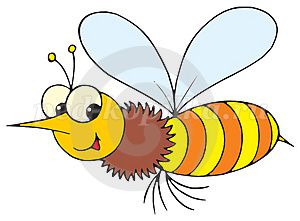 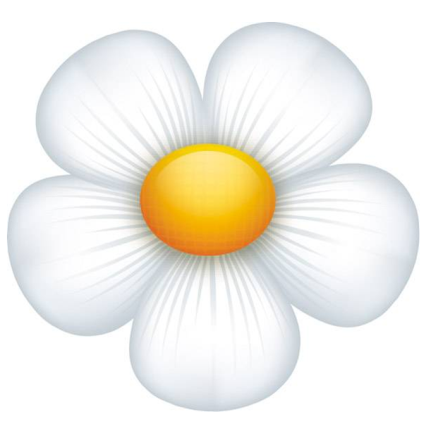 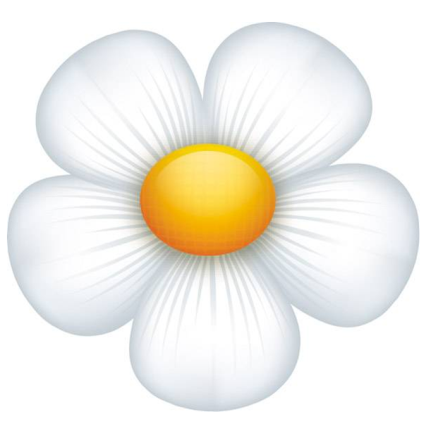 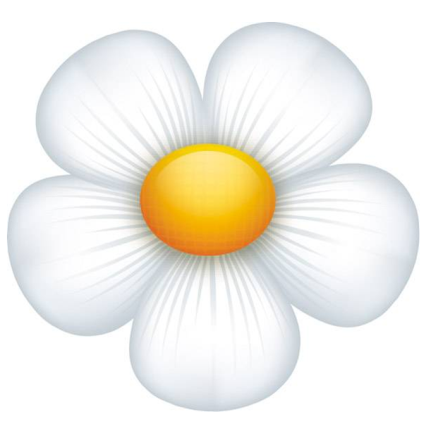 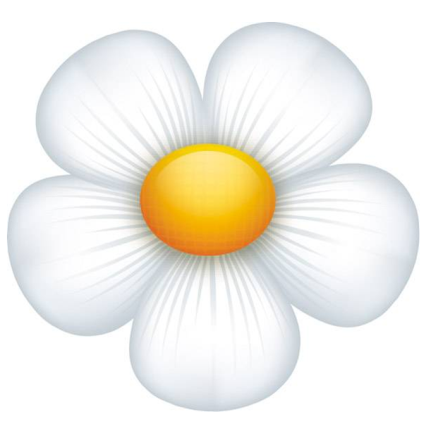 а
а
а
а
С
С
С
С
Прочитай слоги
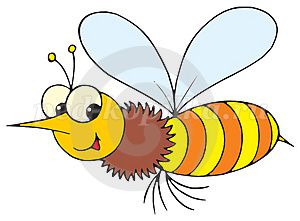 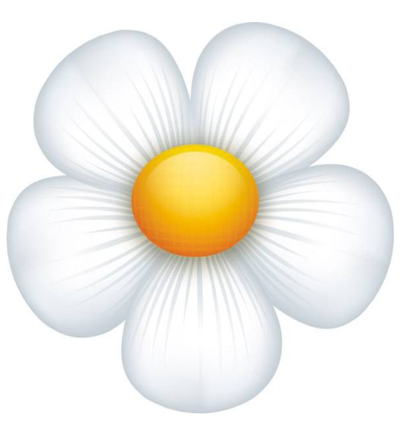 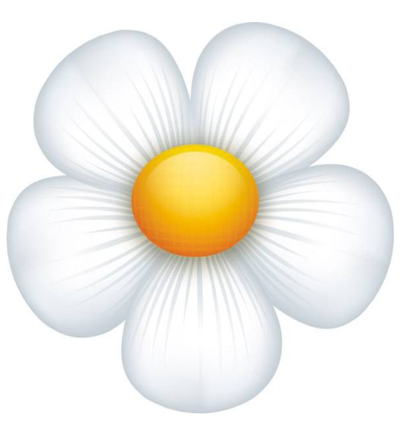 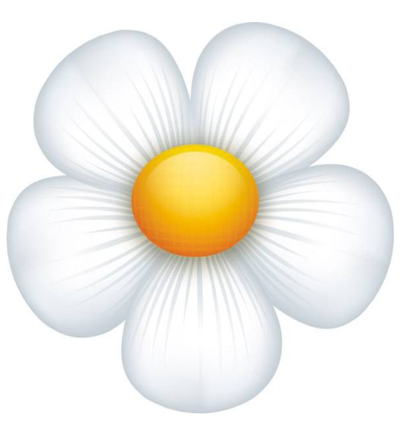 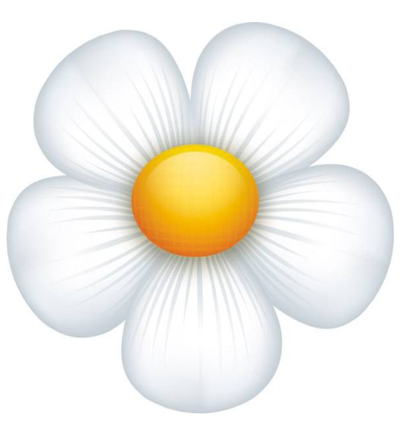 С
С
С
С
ы
ы
ы
ы
Прочитай слоги
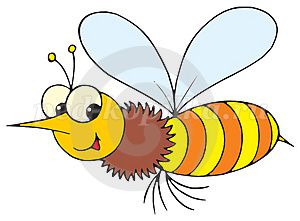 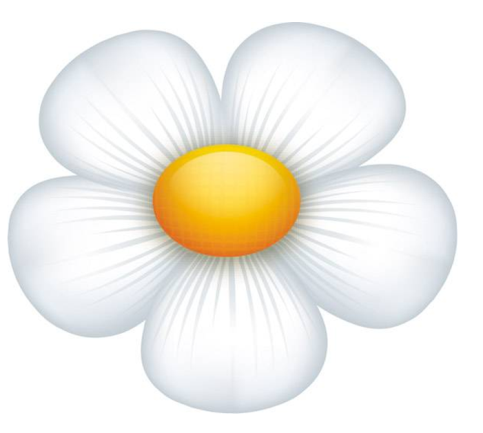 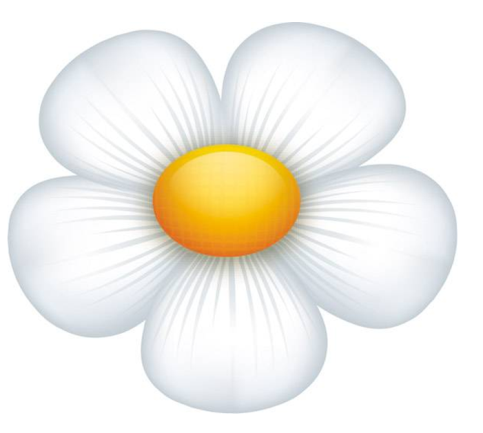 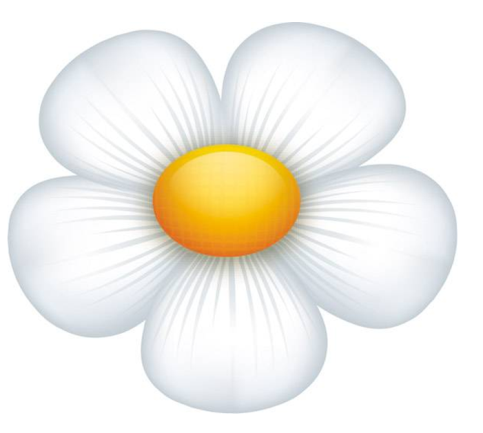 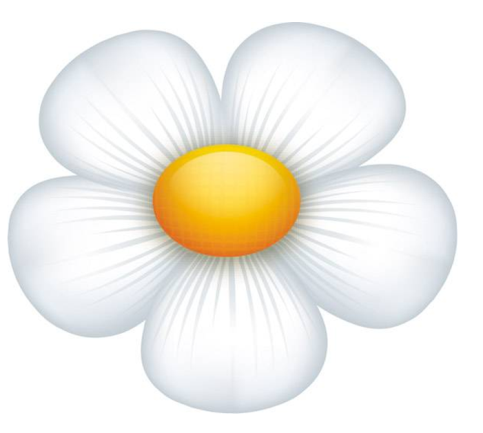 С
С
С
С
у
у
у
у
Прочитай слоги
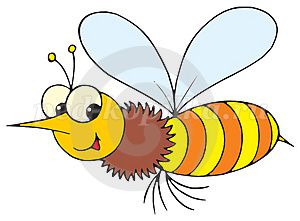 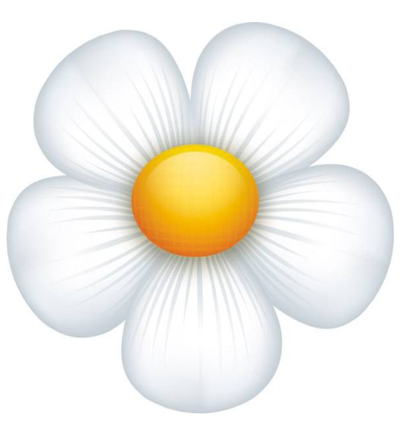 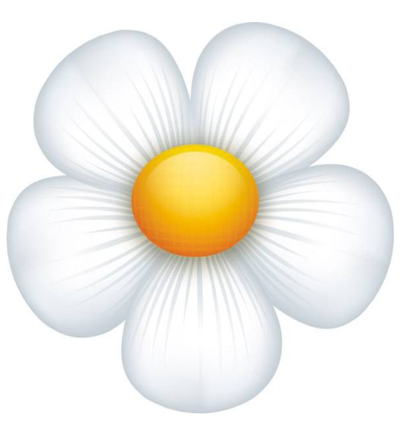 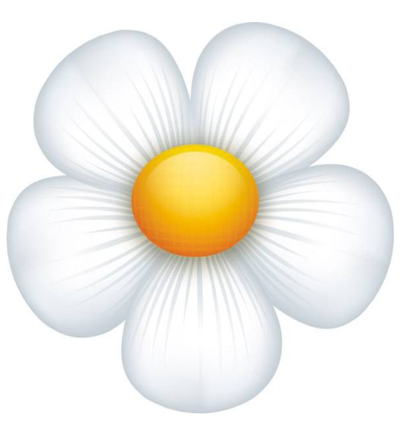 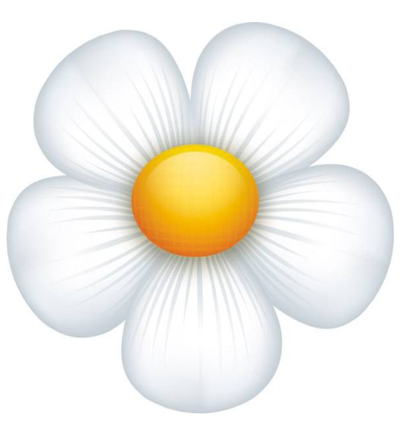 С
С
С
С
ы
ы
ы
ы
Прочитай слоги
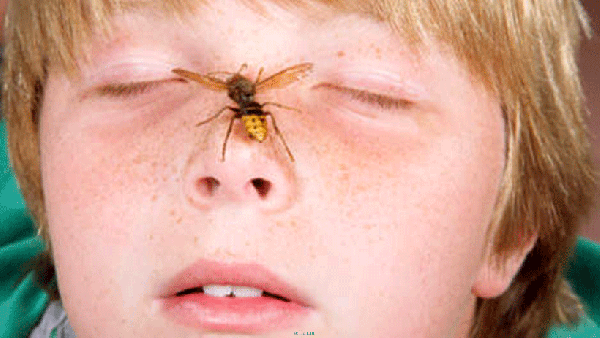 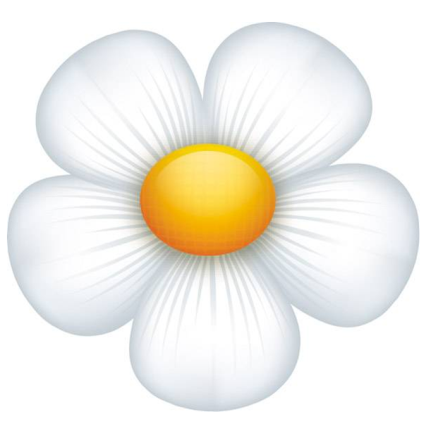 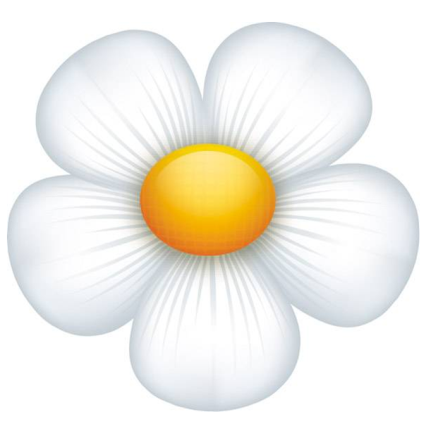 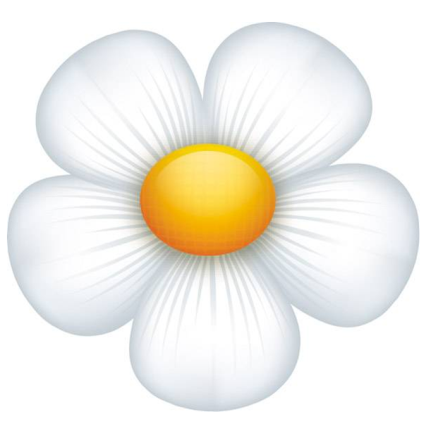 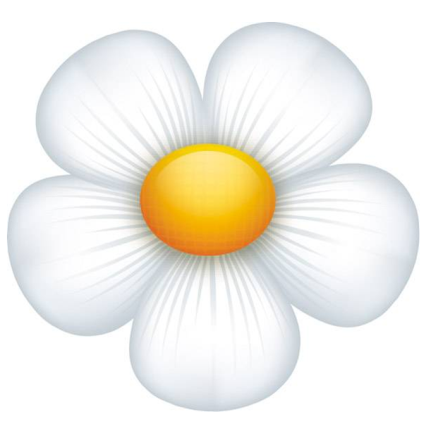 а
а
а
а
С
С
С
С
Прочитай слоги
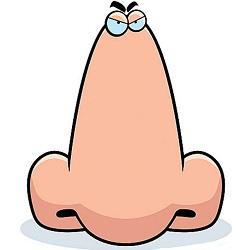 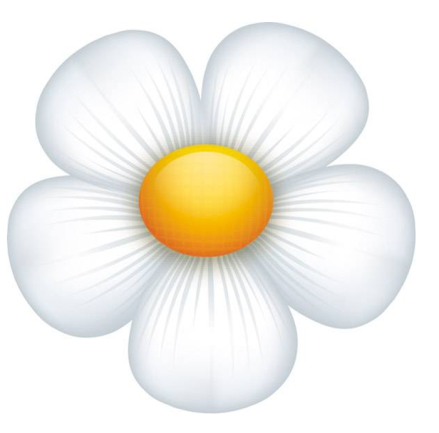 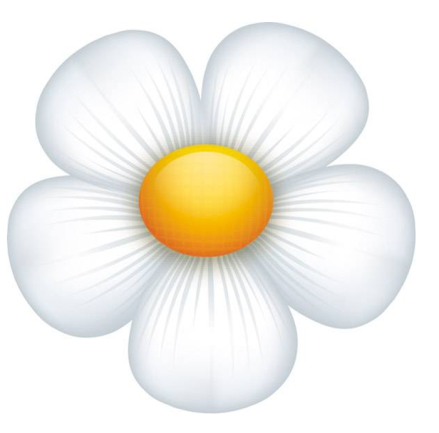 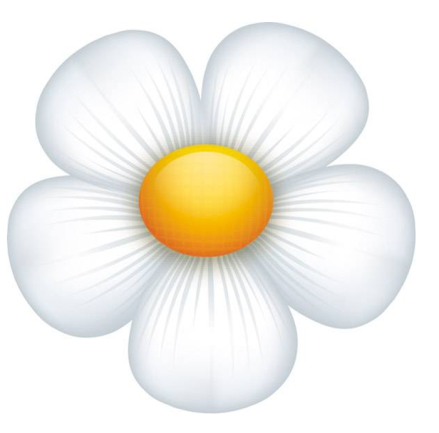 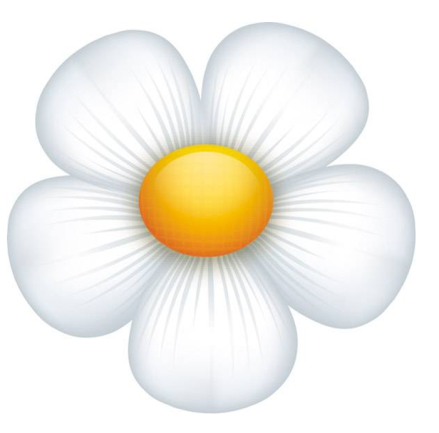 С
С
С
С
о
о
о
о
Учебник стр.60
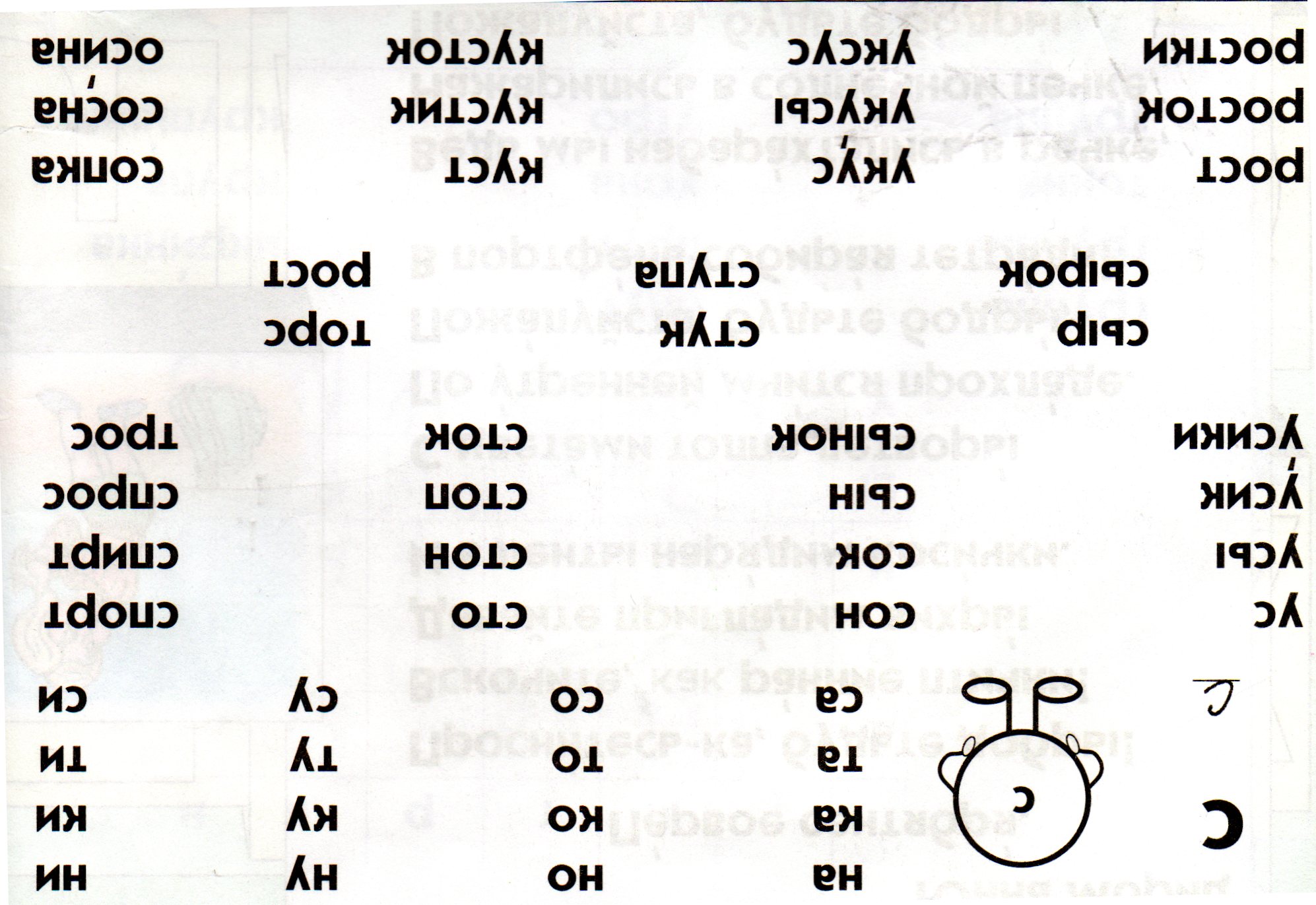 Найди слово , в котором спрятался слог.
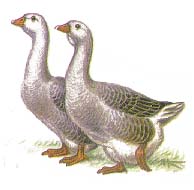 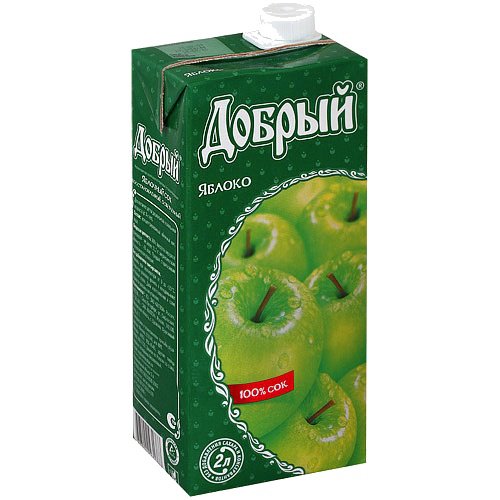 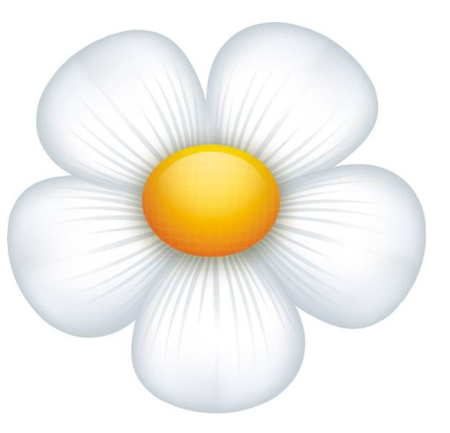 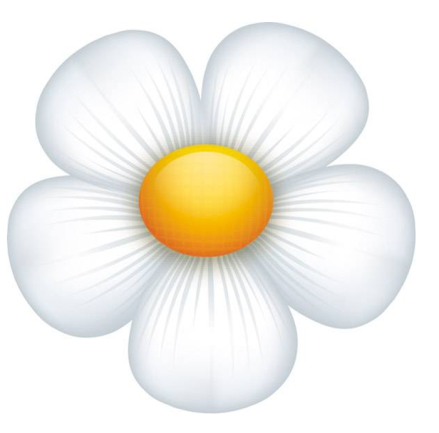 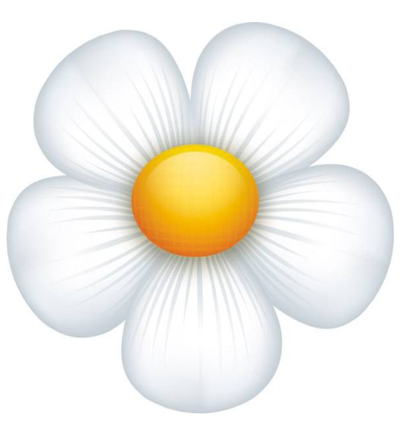 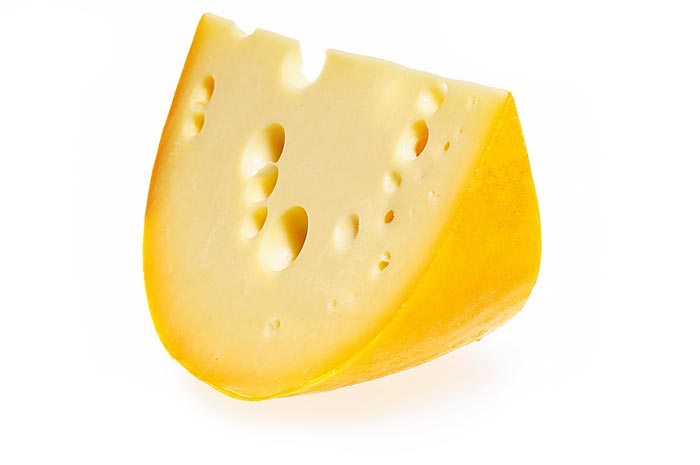 С
и
С
о
С
ы
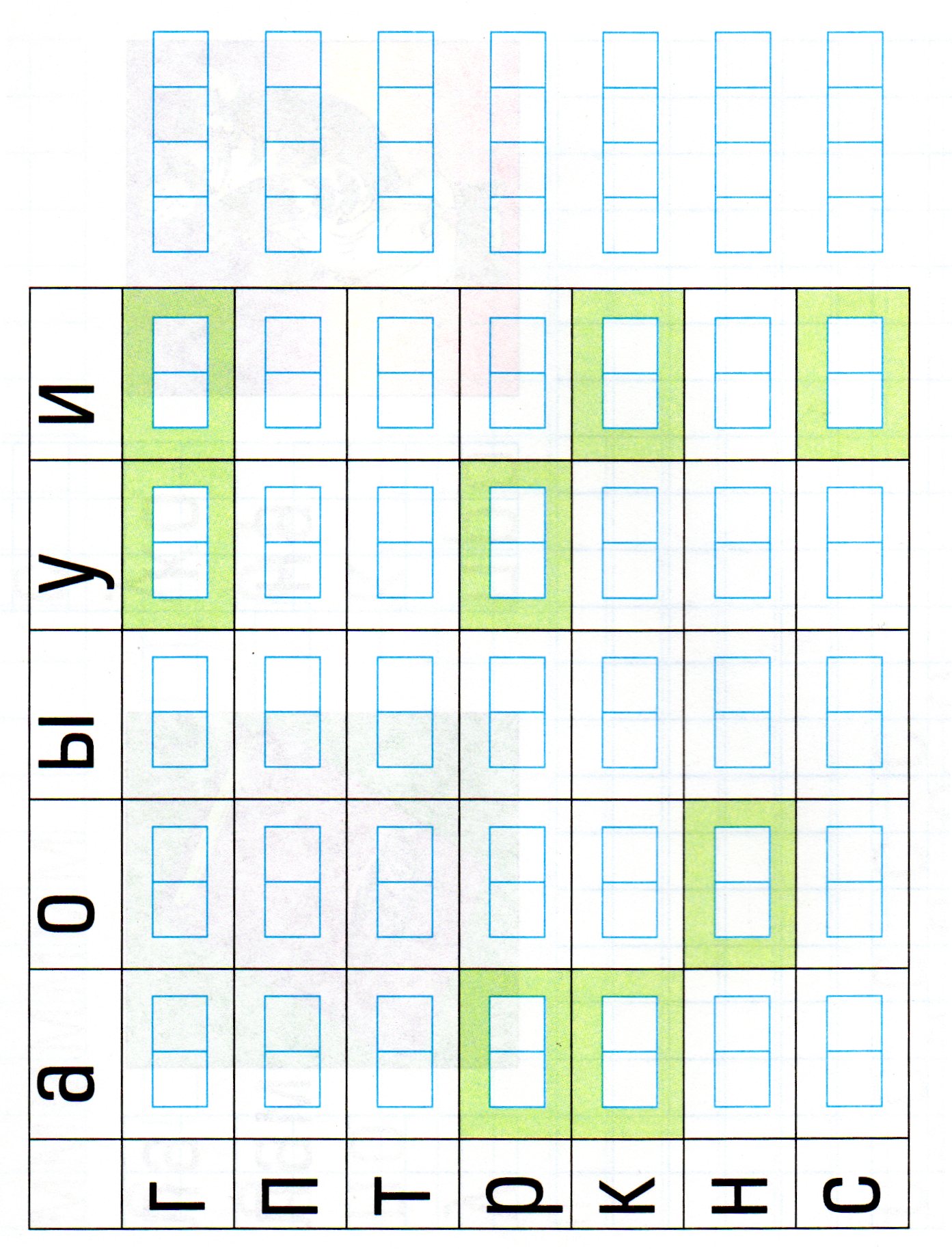 Тетрадь для печатания стр.17
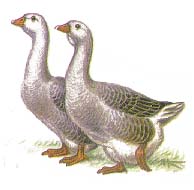 г
у
г
у
с
и
с
и
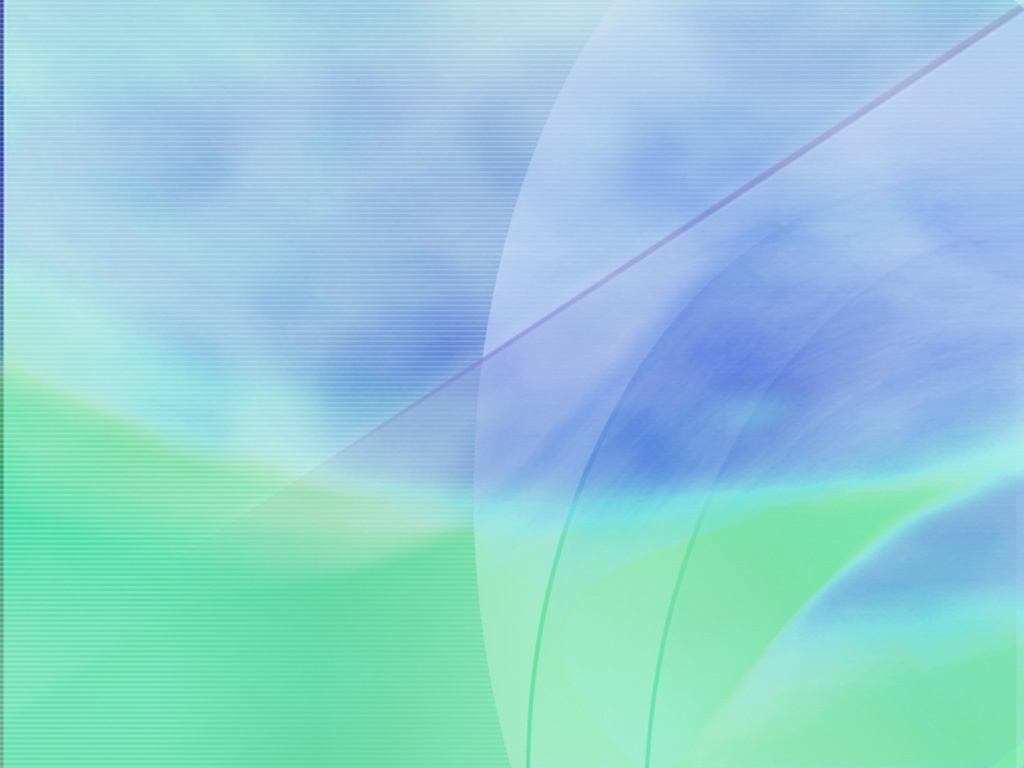 «                           звук      ,    буква      »
С
Согласный
?
Узнали
Учились
1.
5. Читать
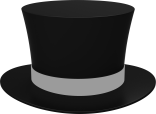 2.
3.
4. буква ?
С
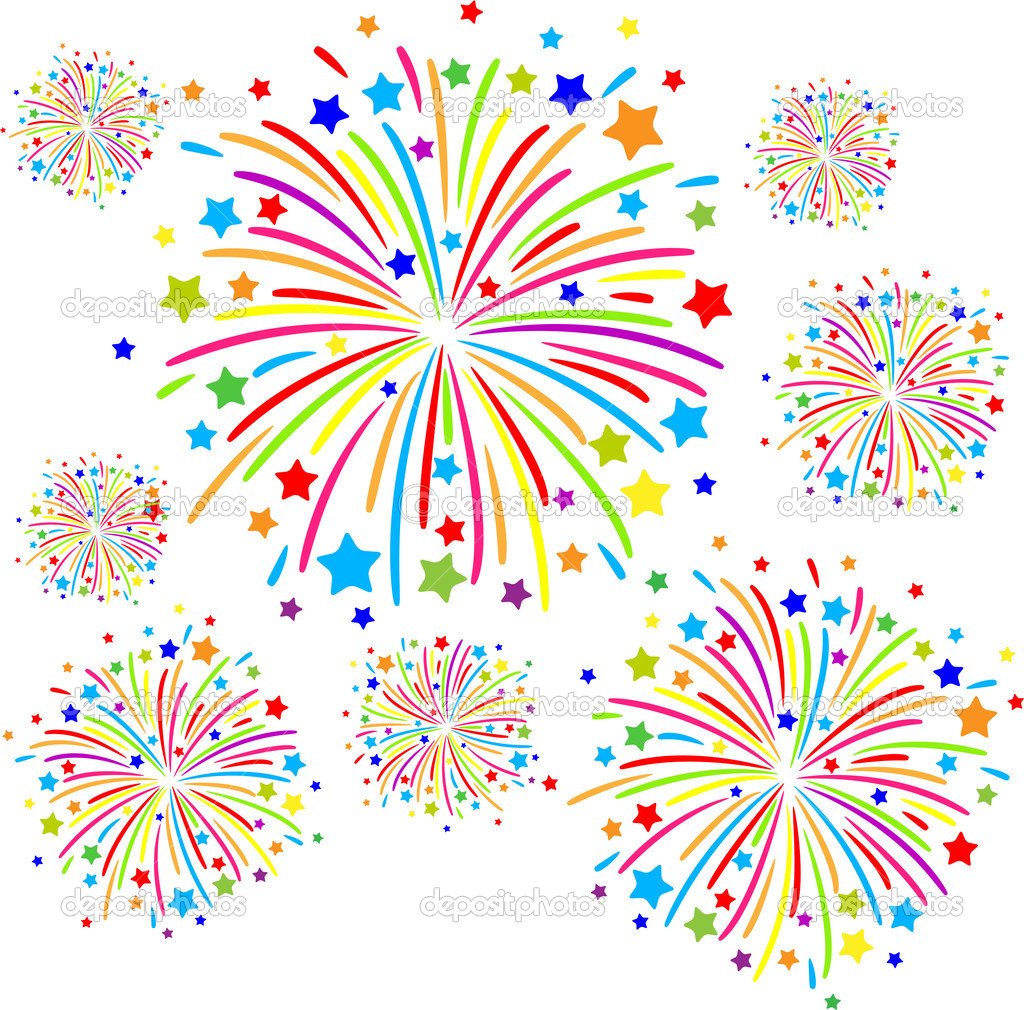 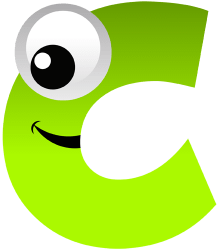 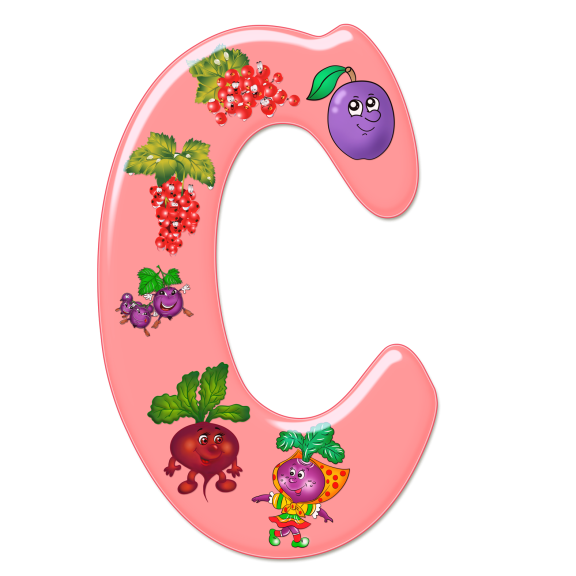 Урок окончен.
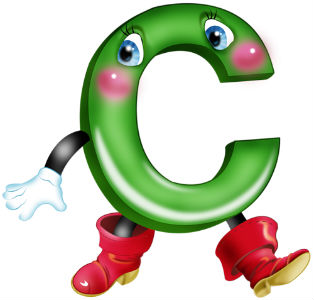 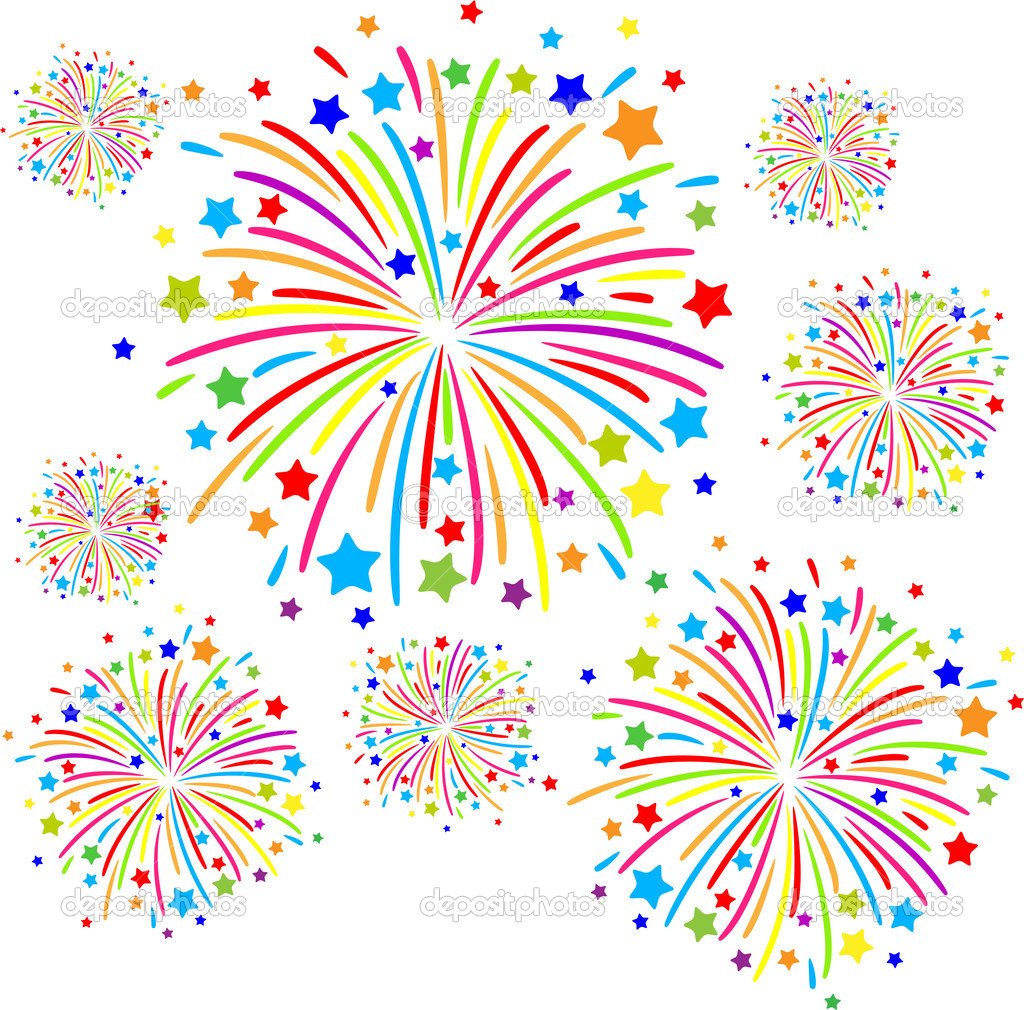 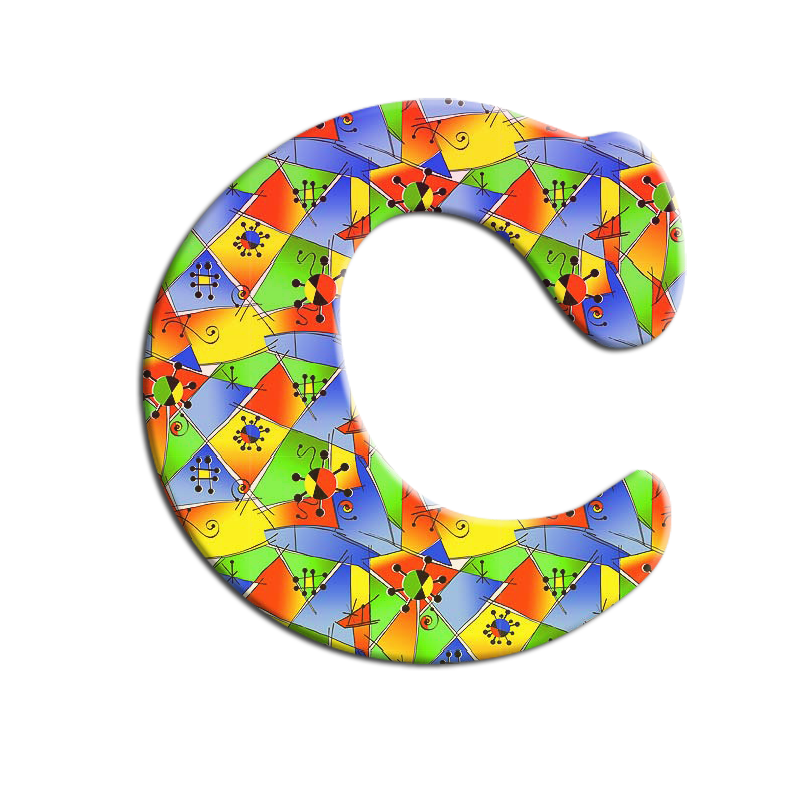 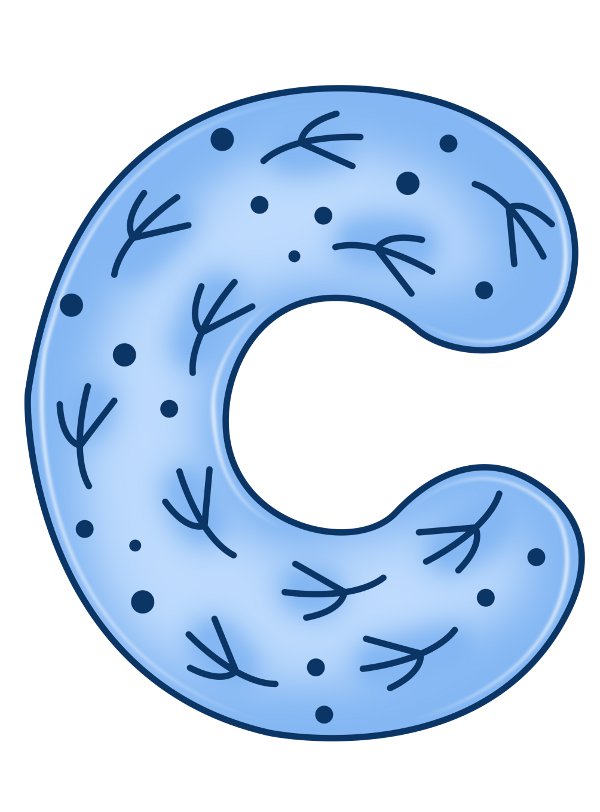 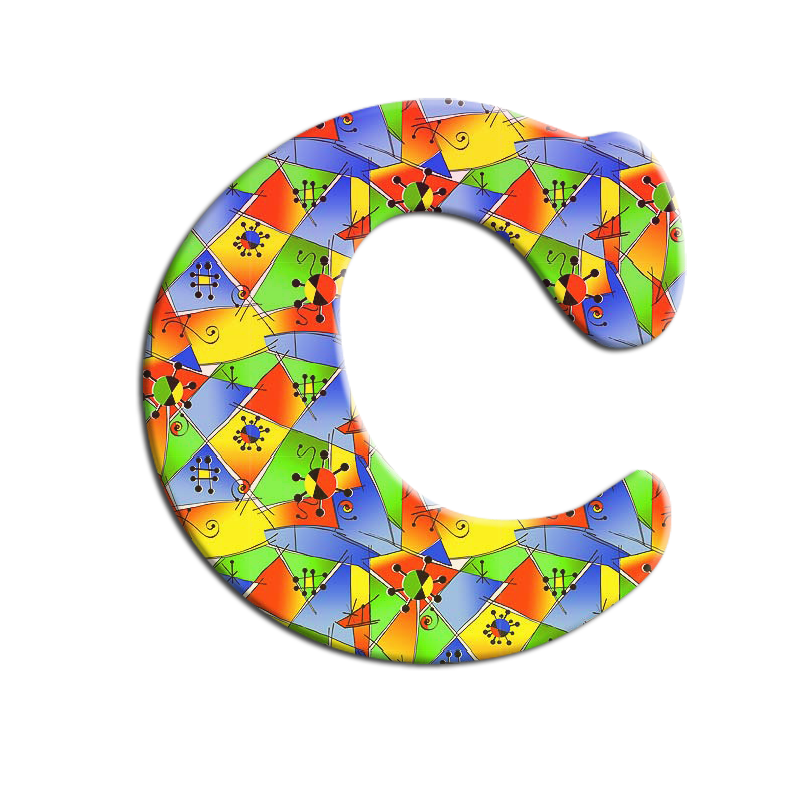